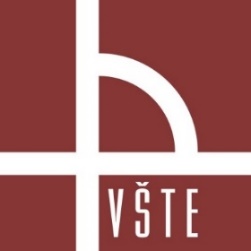 Vysoká škola technická a ekonomická
Ústav technicko-technologický

Distribuční logistika ve společnosti 
Albi ČR a. s. 

Autor bakalářské práce:	Jana Kučerov
Vedoucí práce:	            Ing. Martina Hlatká
Oponent práce:		Ing. Lumír Pečený, PhD.



České Budějovice, červen 2018
Důvody pro výběr tématu
Zaměstnanecký poměr ve společnosti Albi.

Každodenní komunikace se zákazníky.

Praktická zkušenost z různých oddělení firmy.
Cíl práce
Cílem práce je provést analýzu současného stavu distribuční logistiky.

 Na základě této analýzy navrhnout vhodná opatření vedoucí ke zlepšení distribuční logistiky.
Výzkumné otázky
Jsou v distribuční logistice společnosti ALBI Česká republika a.s. úzká místa?

Pokud úzká místa v distribuční logistice existují, lze je efektivně vyřešit?
Použité metody
Sběr, shromažďování a zpracování dat.

Rozhovory s odběrateli.

Dotazníkové šetření.
Dosažené výsledky a přínos práce
Návrh opatření vedoucí ke snížení chybovosti ve vychystávání objednávek.

Vyčíslení finanční úspory při implementaci čteček čárových kódů.
Závěrečné shrnutí
Na základě analýzy distribuční logistiky ve společnosti Albi ČR a. s. bylo navrženo řešení vedoucí k jejímu zlepšení.
Doplňující otázky vedoucí práce
Budou Vámi navržená opatření zavedena ve firmě? 

Na základě dotazníkového šetření uvádíte, že chybovost je 27%. Je možné, že v některých měsících může být chybovost vyšší či nižší?
Doplňující otázky oponenta práce
Je počet respondentů 100 dostatečný na relevantnost průzkumu vzhledem k postavení firmy Albi na trhu? 

V jakém časovém horizontu je možno zavést Vámi navrhovaná opatření?
Děkuji za pozornost.